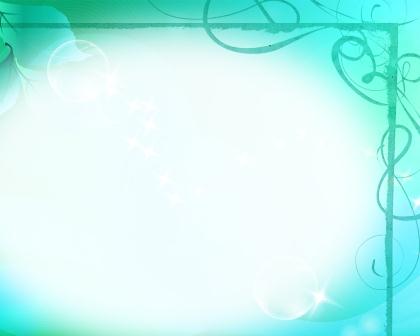 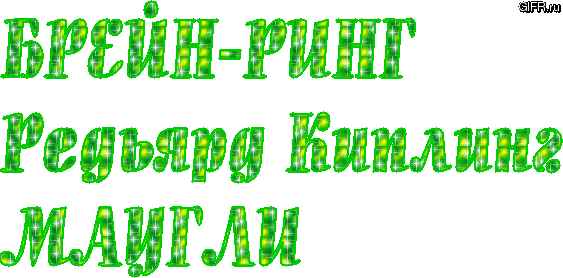 Подготовила и провела
учитель начальных классов
МОУ Дергаевская СОШ № 23,
Ермакова Юлия Александровна
г. Раменское
13.12.2013г.
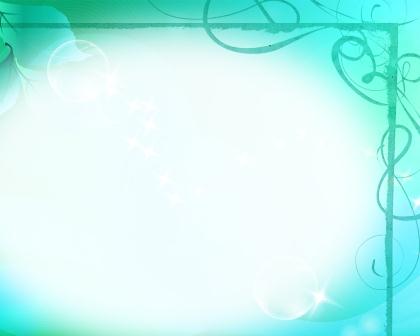 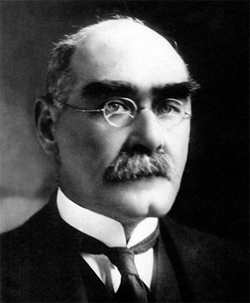 Джозеф Редьярд Киплинг1865- 1936гг.
[Speaker Notes: Джозеф Редьярд Киплинг – английский писатель,  новеллист и поет, первый  англичанин, получивший Нобелевской премию по литературе,]
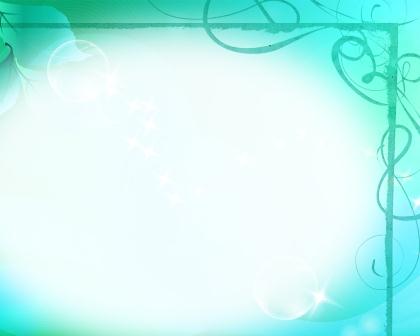 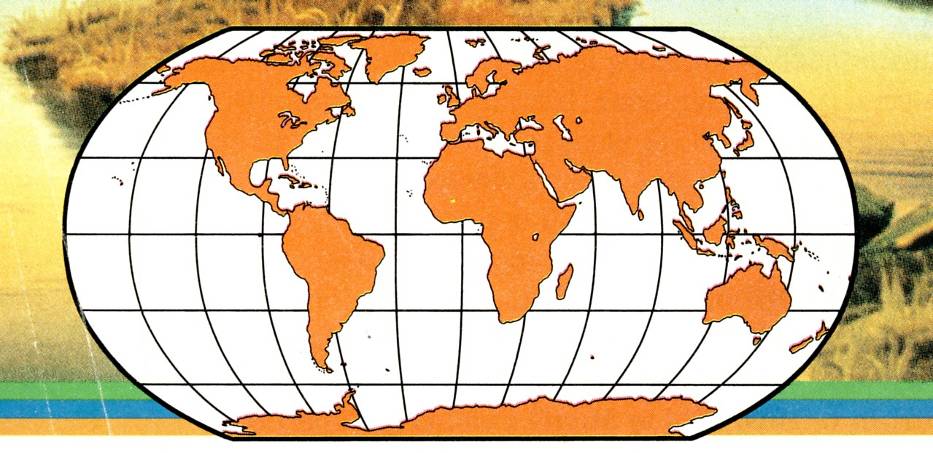 Бомбей
[Speaker Notes: Редьярд Киплинг родился в 30 декабре 1865 году в Бомбее (Индия),]
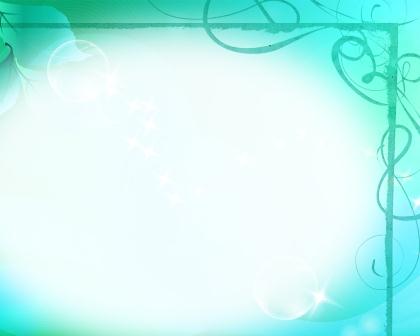 Биография
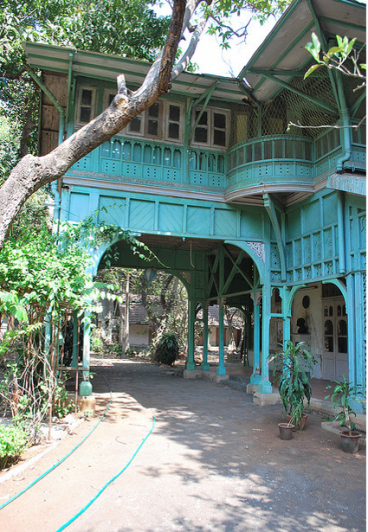 Редьярд Киплинг родился в 1865 году в Бомбее (Индия), в семье профессора местной школы искусств Джона Локвуда Киплинга и Алисы (Макдональд) Киплинг.
[Speaker Notes: в семье профессора местной школы искусств Джона Локвуда Киплинга и Алисы (Макдональд) Киплинг.]
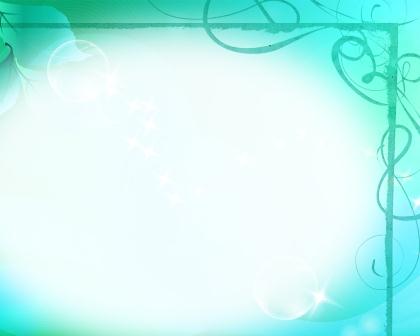 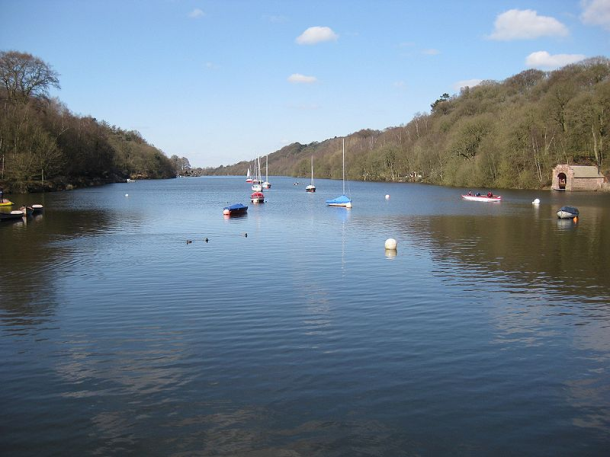 Ему дали странное имя Редьярд, в честь озера в Англии, где познакомились его родители.
[Speaker Notes: Ему дали странное имя Редьярд, в честь озера в Англии, где познакомились его родители]
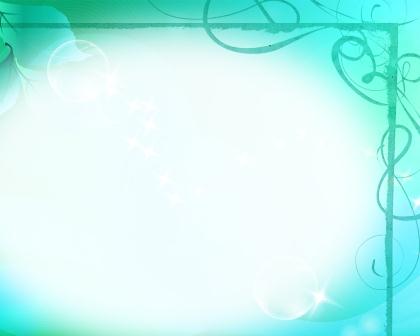 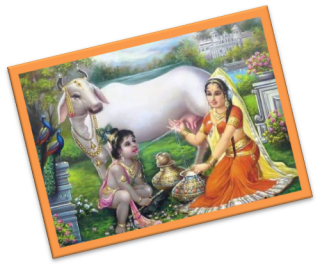 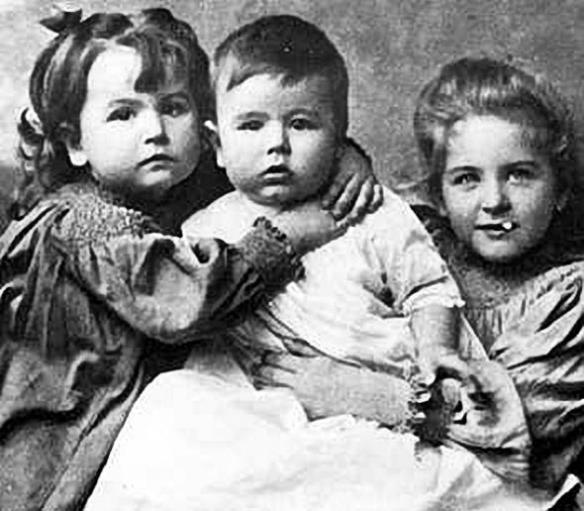 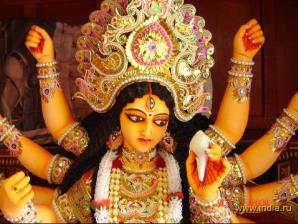 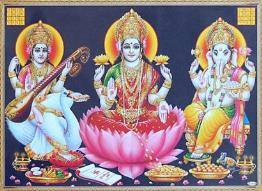 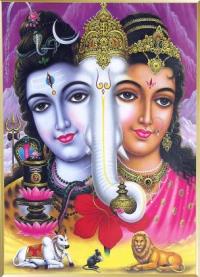 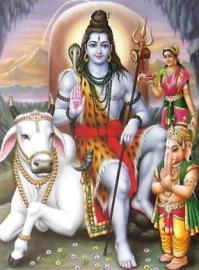 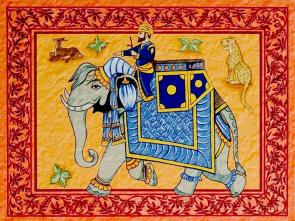 Ранние годы, полные экзотических видов, звуков и сказок музыки, были очень счастливые для будущего писателя.
[Speaker Notes: Ранние годы, полные экзотических видов и звуков Индии, были очень счастливыми для будущего писателя.]
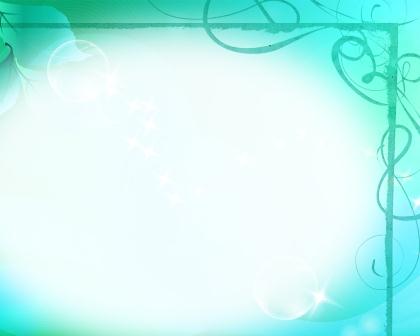 ДЕТСТВО
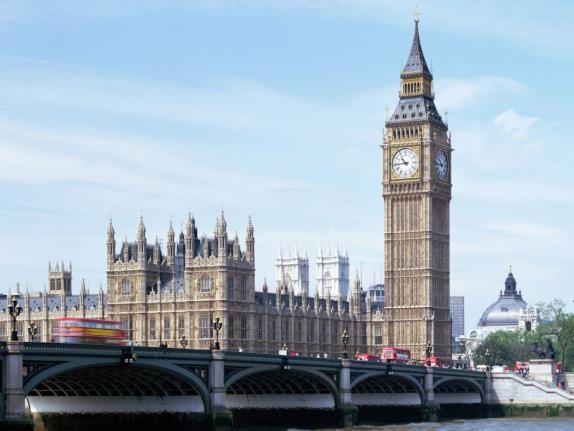 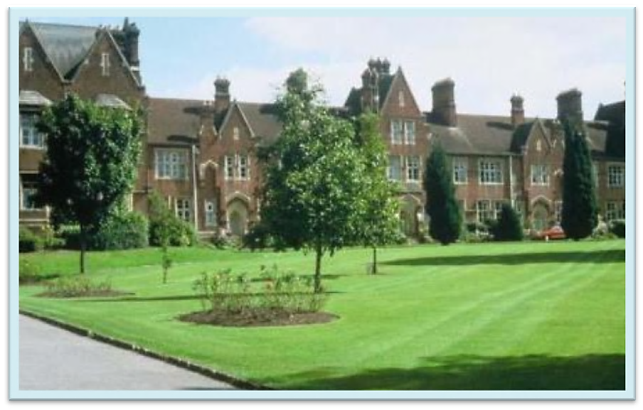 Но в возрасте 5 лет вместе со своей сестрой он отправляется на учёбу в Англию. В течение 6 лет он жил в частном пансионе.
[Speaker Notes: Но в возрасте 5 лет вместе со своей сестрой он отправляется на учёбу в Англию. В течение 6 лет он жил в частном пансионе,  хозяйка которого (мадам Роза) плохо обращалась с ним, наказывала. Такое отношение так сильно повлияло на него, что до конца жизни он страдал от бессонницы.]
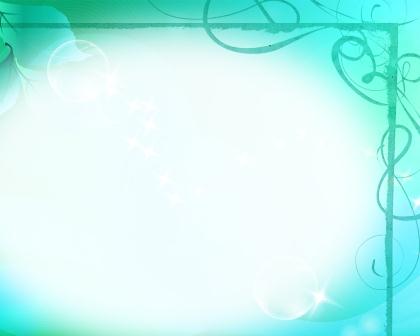 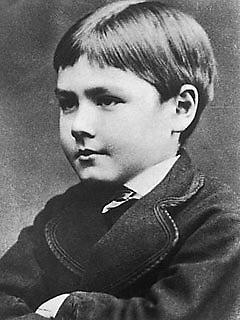 В 11 лет – довольно поздно по английским меркам – Редьярда отдали в школу
[Speaker Notes: В 11 лет – довольно поздно по английским меркам – Редьярда отдали в школу]
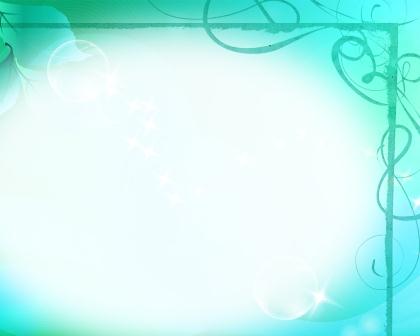 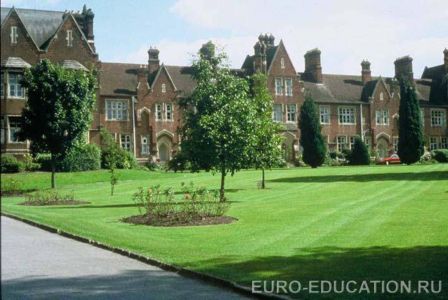 «Домом отчаяния» называл  Киплинг свою первую английскую школу…
[Speaker Notes: «Домом отчаяния» называл  Киплинг свою первую английскую школу…]
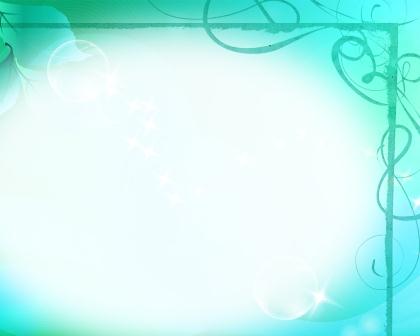 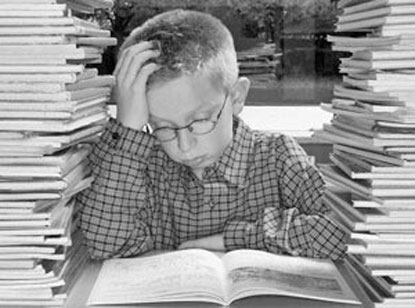 В 12 лет родители устраивают Редьярды в частное Девонское училище, чтобы он смог потом поступить в престижную военную академию. Директор училища поощряет поощрять любовь мальчика к литературе.
[Speaker Notes: В 12 лет родители устраивают Редьярды в частное Девонское училище, чтобы он смог потом поступить в престижную военную академию. Директор училища поощряет поощрять любовь мальчика к литературе.]
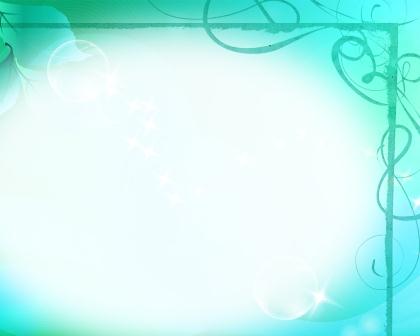 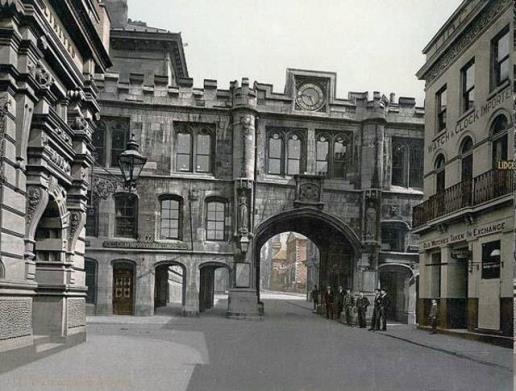 1878-1882 г.
Учеба в Девонском 
  военном училище
[Speaker Notes: 1878-1882 г.  Учеба в Девонском    военном училище]
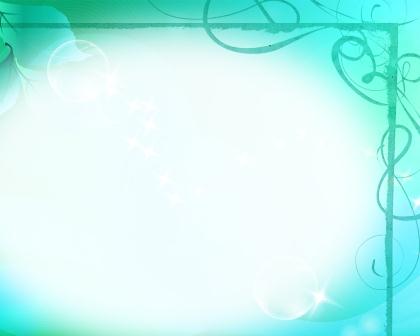 Близорукость не позволила Киплингу избрать военную карьеру, а дипломов для поступления в другие университеты училище не давало
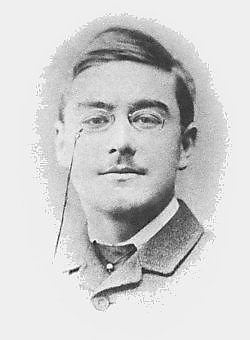 [Speaker Notes: Близорукость не позволила Киплингу избрать военную карьеру, а дипломов для поступления в другие университеты училище не давало]
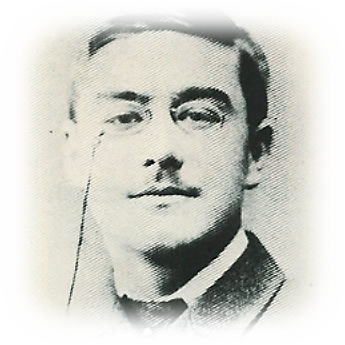 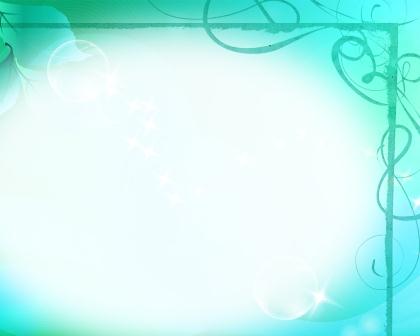 Семнадцатилетний Редьярд -помощник редактора. г. Лахор
«Гражданская и военная газета»
[Speaker Notes: В октябре 1882 года Киплинг возвращается в Индию и принимается за работу журналиста - помощник редактора. г. Лахор  «Гражданская и военная газета»
В свободное время он пишет короткие рассказы и стихи, которые затем публикуются газетой наряду с репортажами. Работа репортёра помогает ему лучше понять различные стороны колониальной жизни страны. Первые продажи его произведений начинаются в 1883 году.]
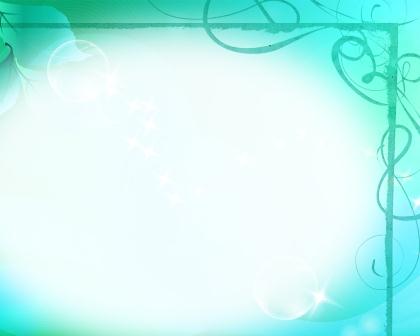 Творчество
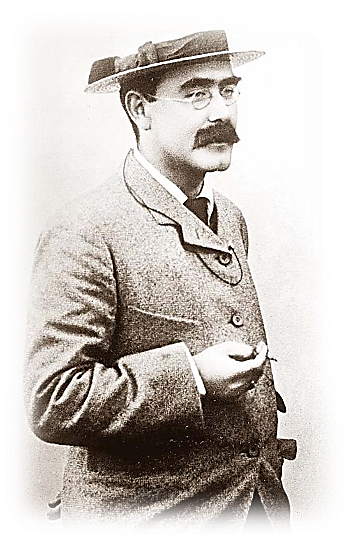 В это время писатель начинает писать для детей; выходят знаменитые «Книга джунглей» и «Вторая книга джунглей». Опубликованы также стихотворные сборники «Семь морей» и «Белые тезисы».
[Speaker Notes: В это время писатель начинает писать для детей; выходят знаменитые «Книга джунглей» и «Вторая книга джунглей». Опубликованы также стихотворные сборники «Семь морей» и «Белые тезисы».]
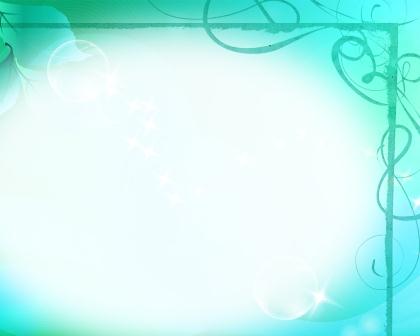 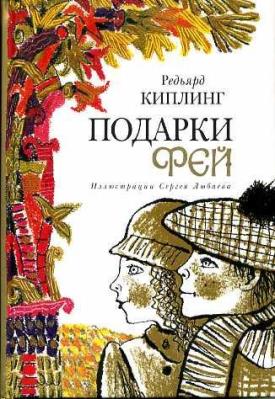 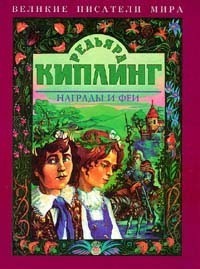 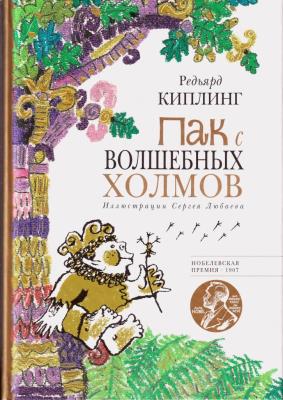 В 1901 выходит роман «Ким», который считается одним из лучших романов писателя. Он пишет свои знаменитые книги «Пак с Холмов»  и «Награды и феи».
[Speaker Notes: В 1901 выходит роман «Ким», который считается одним из лучших романов писателя. Он пишет свои знаменитые книги «Пак с Холмов»  и «Награды и феи».]
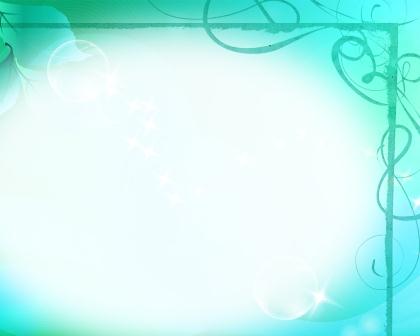 Эпоха путешествий
Киплинг много путешествовал, бывал и в Америке, и в Японии, и в Канаде, во Франции, в Южной Африке, вторую половину жизни провел в Англии. Но все же ЕГО страной была Индия - о ней написаны его произведения для взрослых и знаменитая сказка о Маугли.
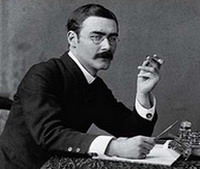 [Speaker Notes: Киплинг много путешествовал, бывал и в Америке, и в Японии, и в Канаде, во Франции, в Южной Африке, вторую половину жизни провел в Англии. Но все же ЕГО страной была Индия - о ней написаны его произведения для взрослых и знаменитая сказка о Маугли.]
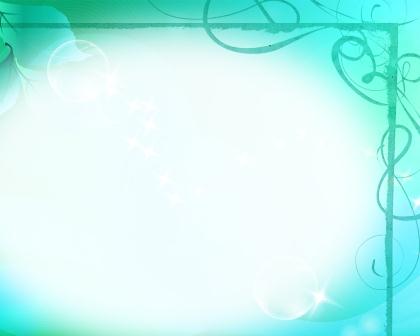 Награды писателя
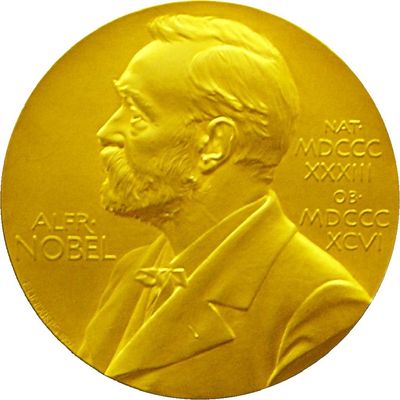 Нобелевская премия по литературе (1907)
(-«… за наблюдательность, яркую фантазию, зрелость идей, выдающийся талант повествователя»)
Награды от университетов Парижа, Страсбурга, Афин и Торонто (1907)
Почетные степени Оксфордского, Кембриджского, Эдинбургского и Даремского университетов (1907)
[Speaker Notes: Нобелевская премия по литературе (1907) (-«… за наблюдательность, яркую фантазию, зрелость идей, выдающийся талант повествователя»)
Награды от университетов Парижа, Страсбурга, Афин и Торонто (1907)
Почетные степени Оксфордского, Кембриджского, Эдинбургского и Даремского университетов (1907)]
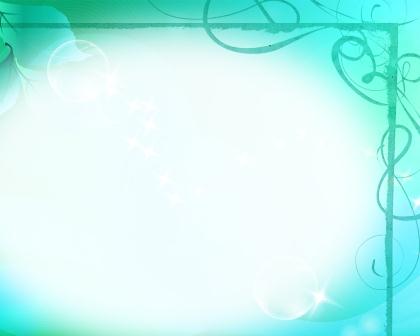 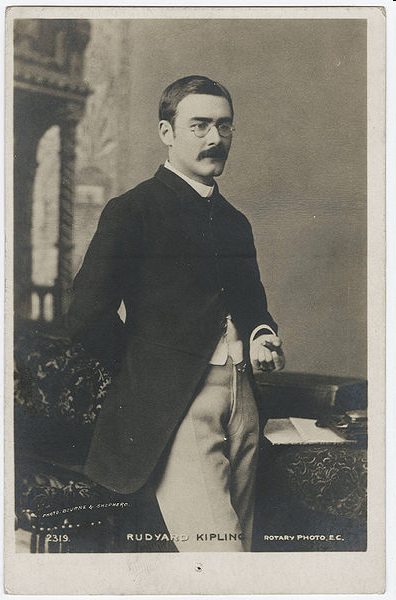 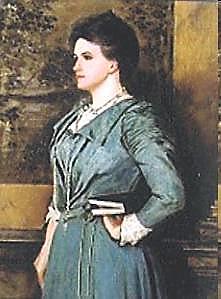 Кэролин Стар Балестьер
[Speaker Notes: В Лондоне он знакомится с американским издателем Уолкоттом Бейлстиром, они вместе работают над повестью «Наулахка» (The Naulahka). В 1892 Бейлстир умирает от тифа, и вскоре после этого Киплинг женится на его сестре Каролине.]
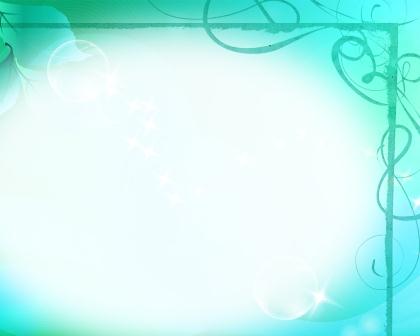 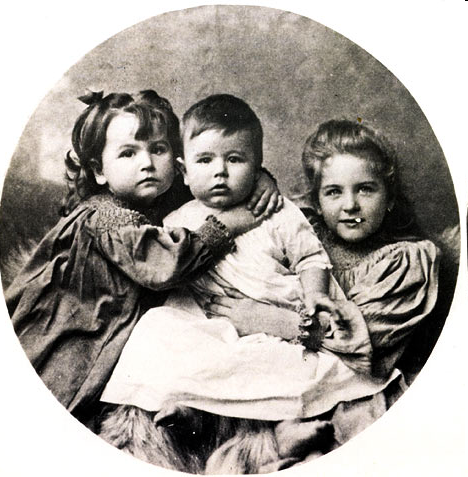 Джозефина, Джон и Елси Киплинг
[Speaker Notes: У Киплинга было трое детей 2 дочки и сын Джозефина, Джон и Елси Киплинг]
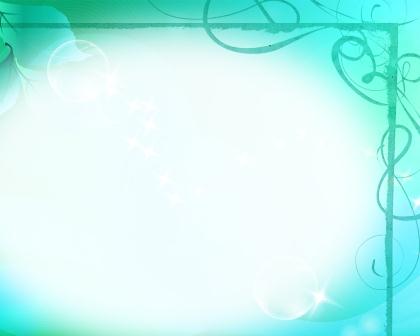 Смерть
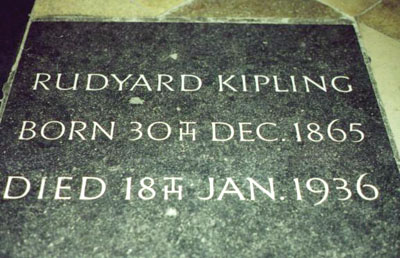 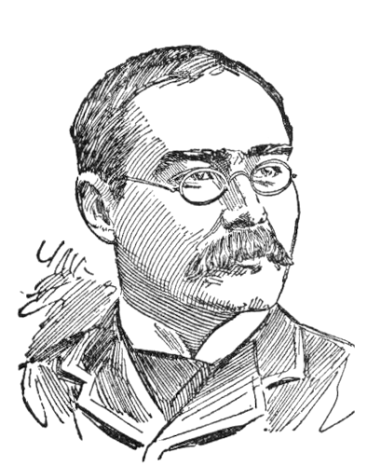 18 января 1936 г. Редьярд Киплинг скончался
[Speaker Notes: 18 января 1936 г. Редьярд Киплинг скончался]
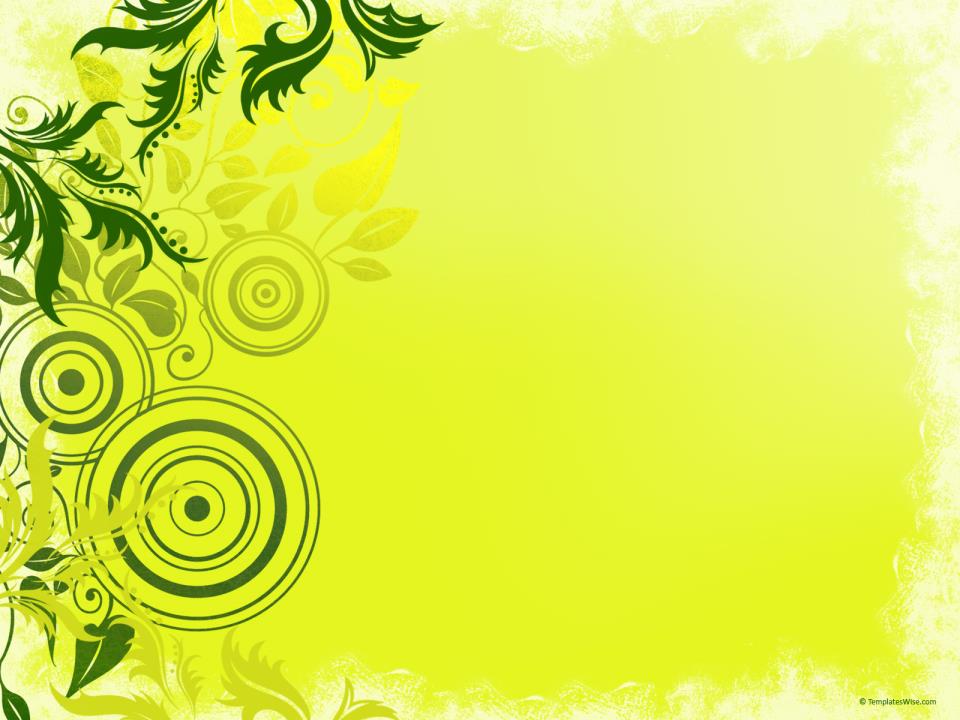 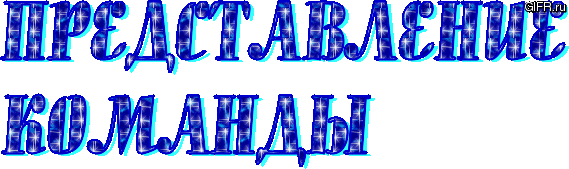 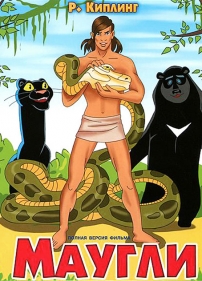 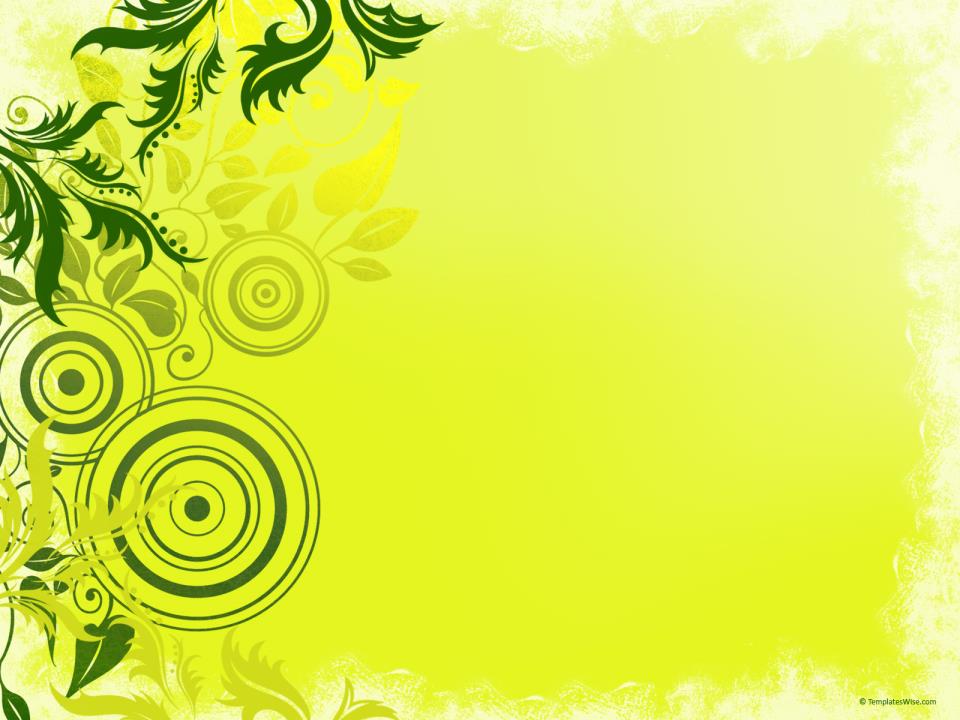 Вспомните, 
кто это?
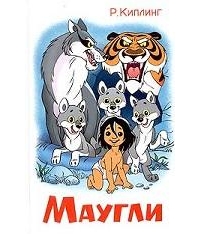 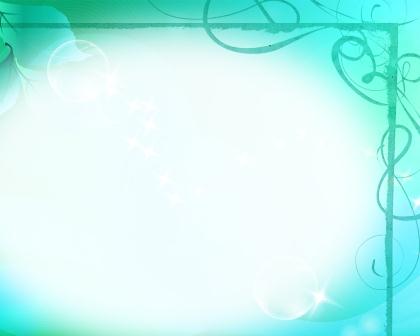 1 команда
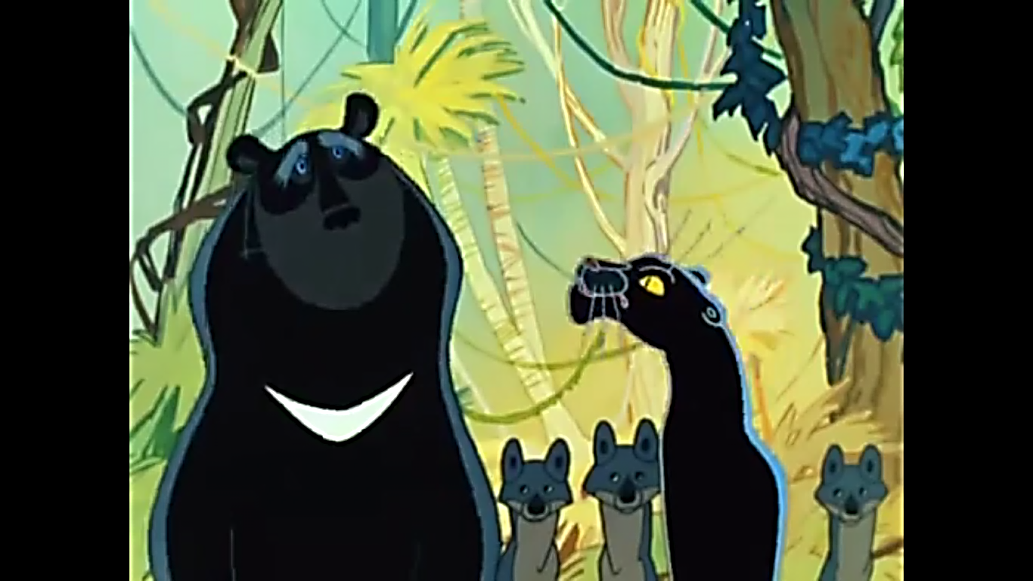 Единственный зверь другой породы, кото­рого допускают на совет стаи волков, старик, кото­рый может бродить, где ему вздумается, потому что он ест одни только орехи, мед и коре­нья, и который обучает волчат закону джунглей
(Мед­ведь Балу).
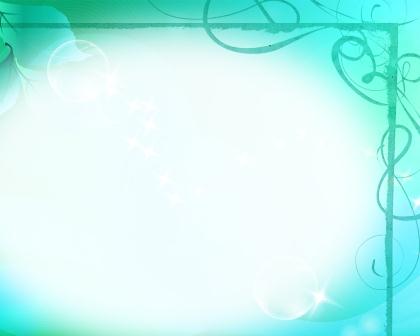 2 команда
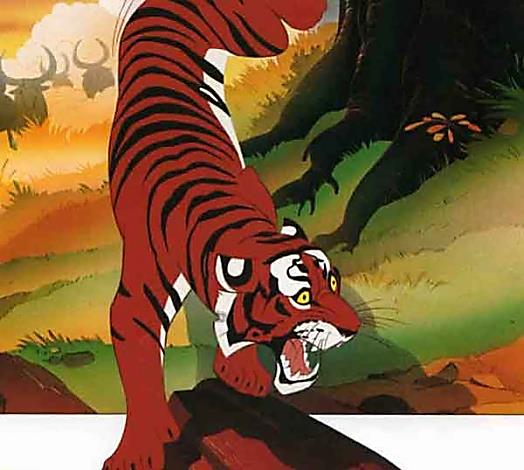 Он с самого рождения хромает на одну но­гу. Вот почему он охотится только за до­машней скотиной
Тигр Шер-Хан
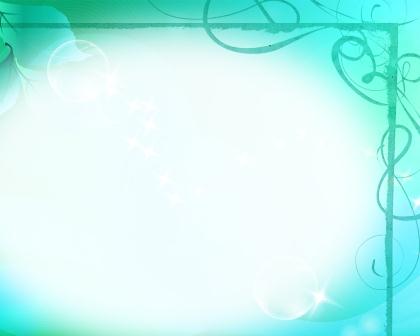 3 команда
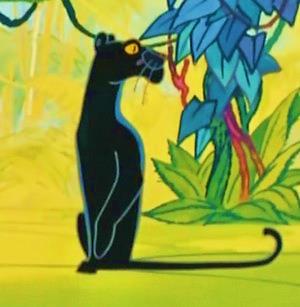 Она хитра, как шакал, отваж­на, как дикий буйвол, и бесст­рашна, как раненый слон; Голос у неё был сладок, как дикий мёд, а шкура мягче пуха. Чёрная, "как чернила, но с отметинами, которые видны на свету, как лёгкий узор на муаре
Пантера Багира
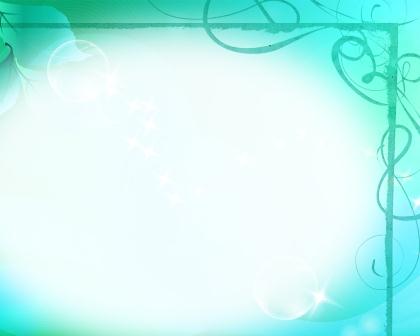 1 команда
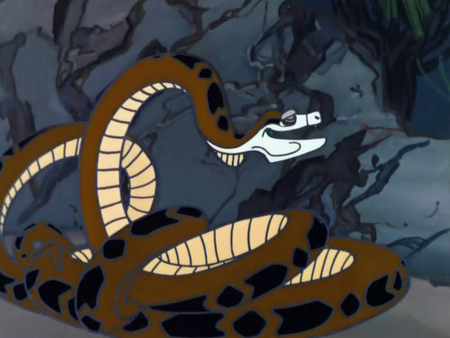 Он очень стар и очень хитёр, у него на спине красивый пестрый узор, коричневый с жел­тым, кроме того, он всегда голоден... Он безногий, и глаза у него презлые. Он умеет лазить по деревьям не хуже обезьян
Удав Каа
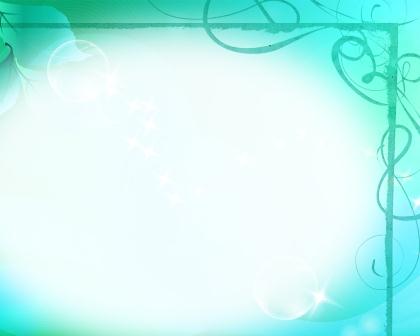 2 команда
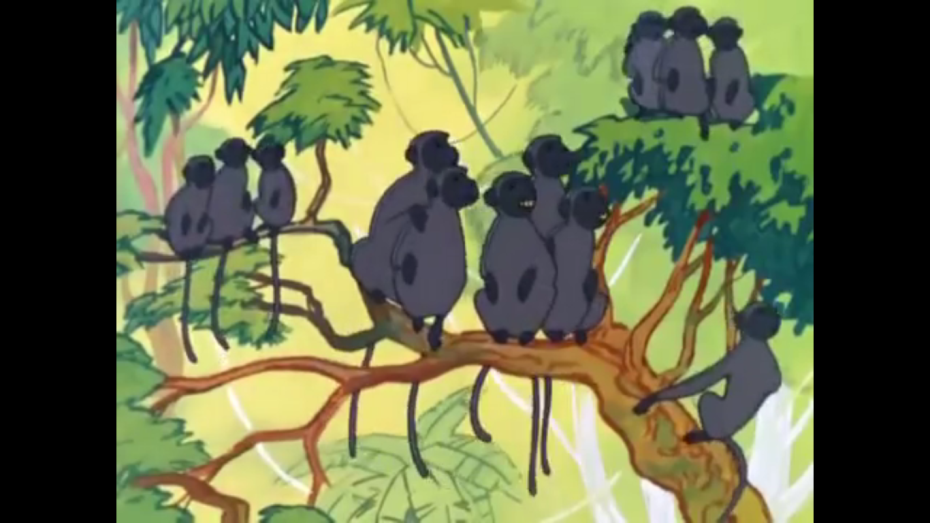 У них есть свои дороги и перекрестки, свои подъемы и спуски, пролегающие в ста футах над землей, и по этим дорогам они путешествуют даже ночью, если надо; никто в джунглях не водится с ними
Бандар-Логи
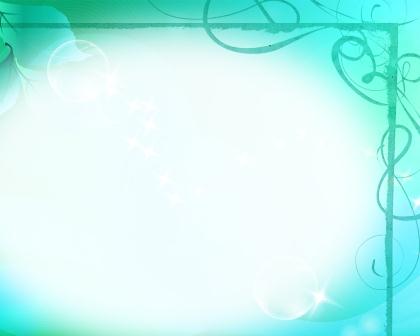 3 команда
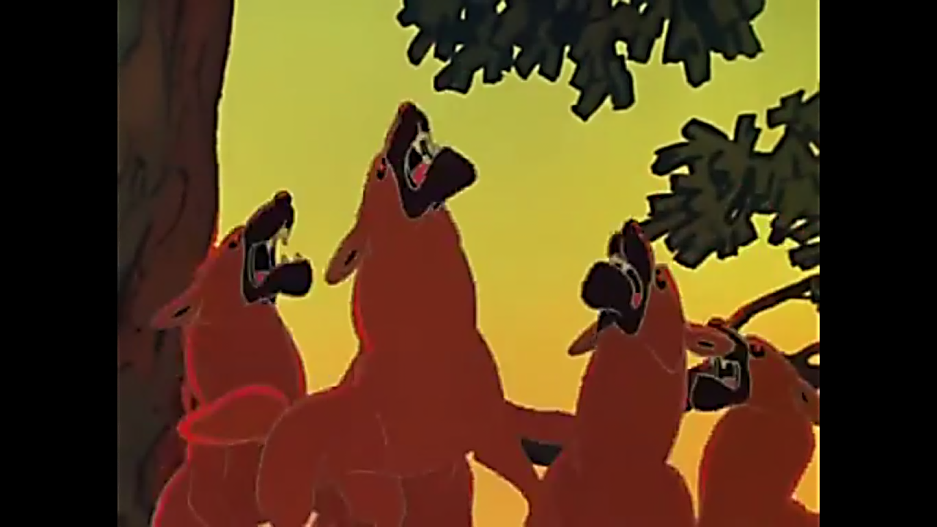 Они бегут напрямик через джунгли и все, что попадаете им навстречу, сбивают с ног и разрывают в клочья; даже  тигр уступает им свою добычу; они не так крупны, как волки, не так ловки, но очень сильны, и их бывает очень много
Дикие рыжие собаки
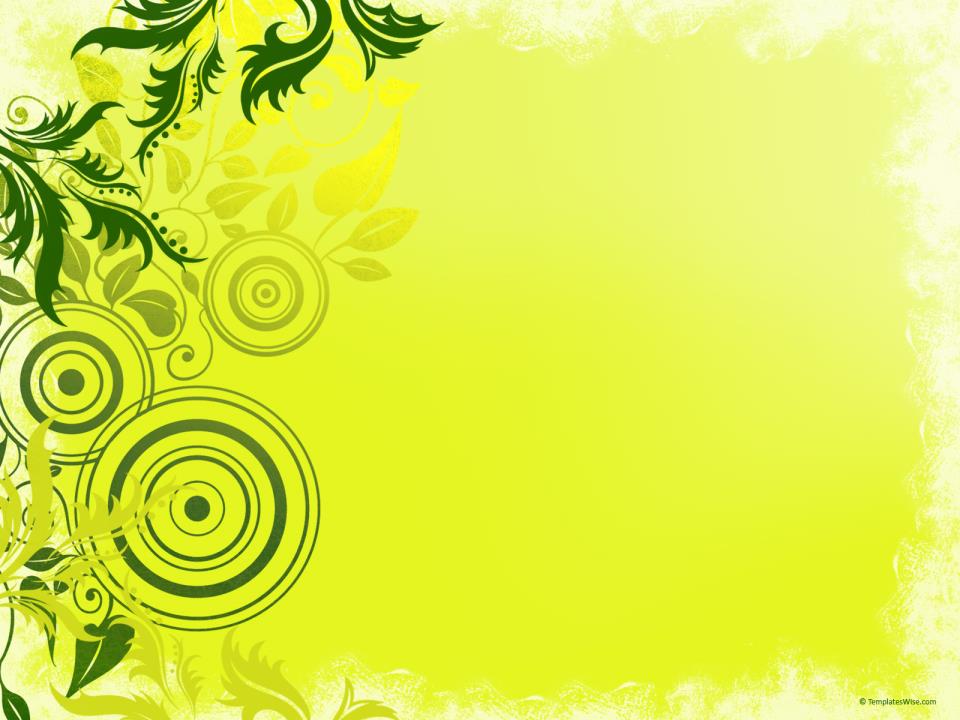 ВОПРОСЫ 
ДЛЯ КОМАНД
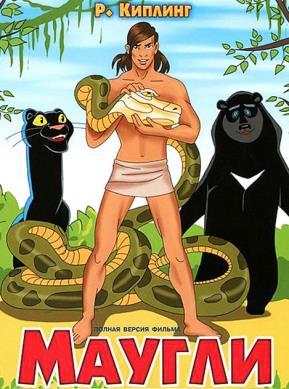 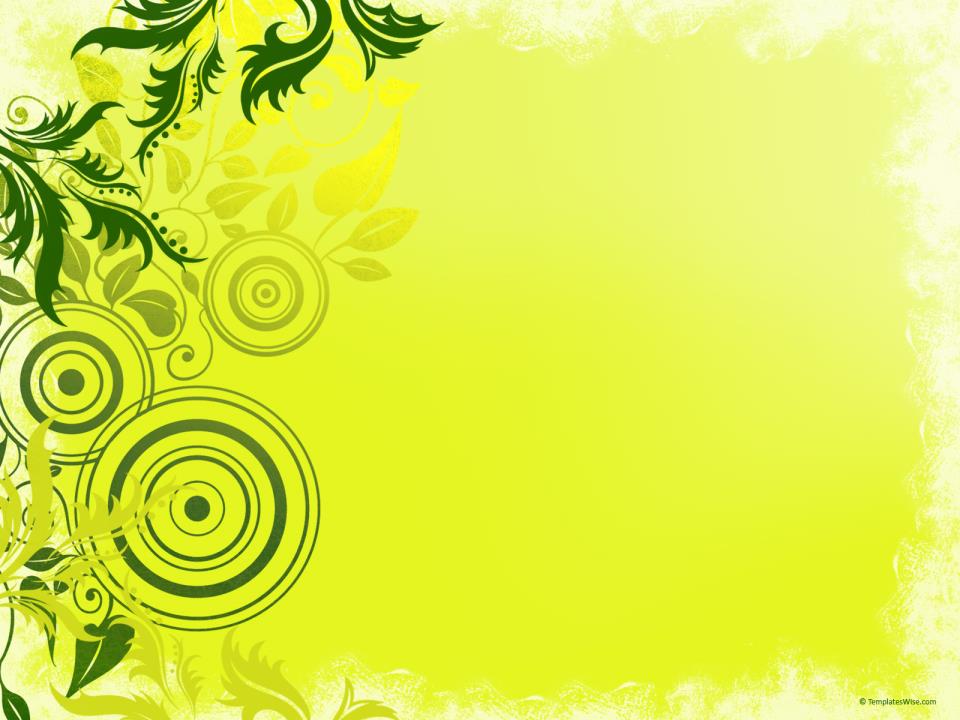 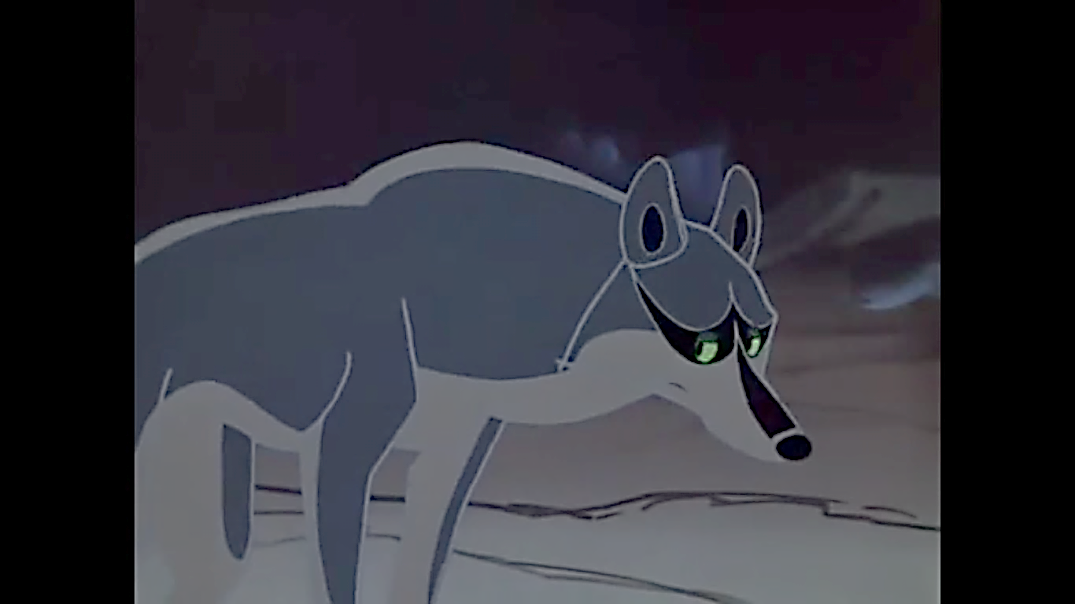 Кто назвал Маугли «Лягу­шонком» и как звали этого героя?
Мать-Волчица, Ракша
[Speaker Notes: Кто назвал Маугли «Лягу­шонком» и как звали этого героя? (Мать-Волчица, Ракша.)]
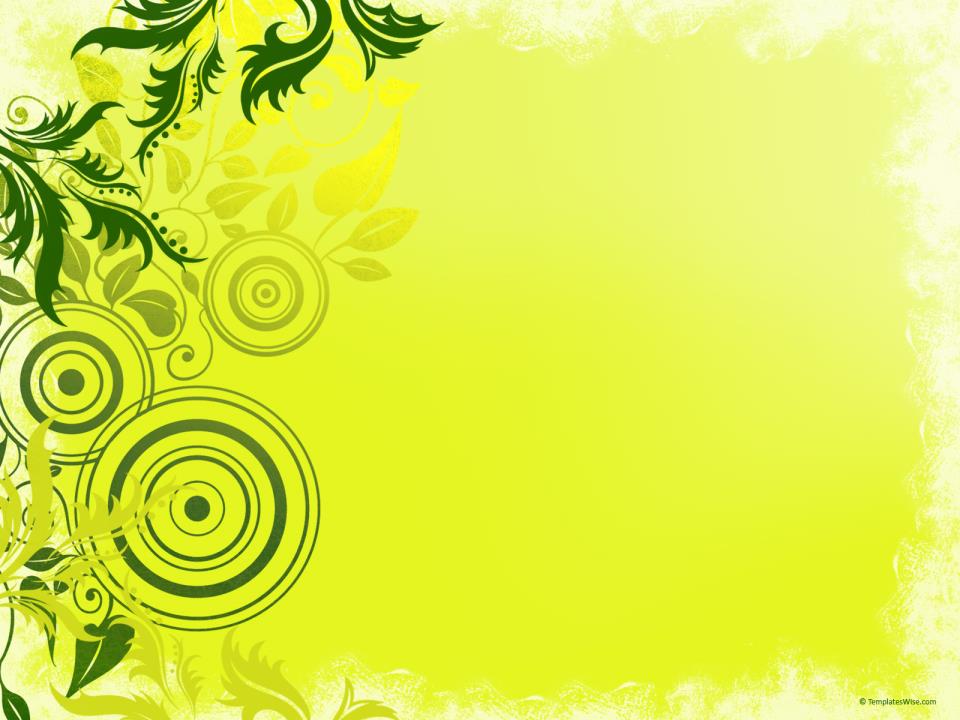 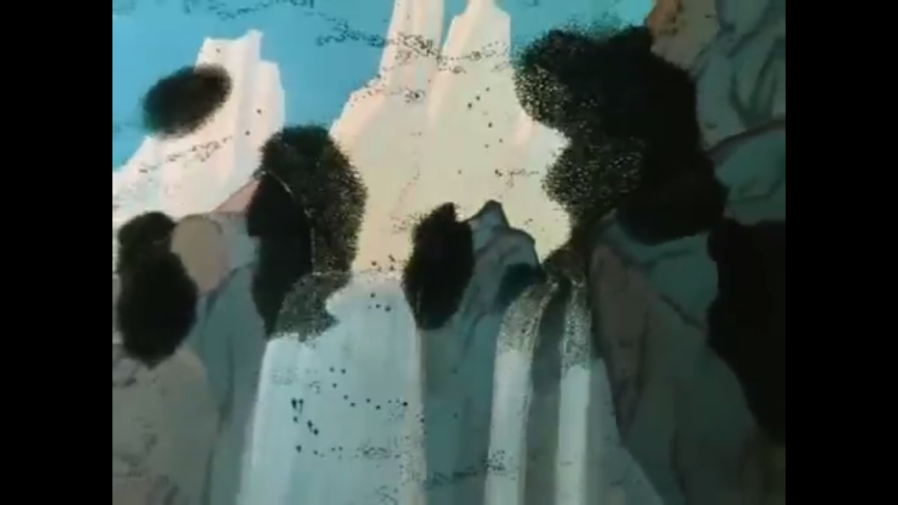 Кто такие Маленький Народ Скал? 
Где он живет?
Злые черные дикие пчелы. Живут на Пчелином Утесе
[Speaker Notes: Кто такие Маленький Народ Скал? Где он живет? (Это злые черные дикие пчелы. Жи­вут на Пчелином Утесе.)]
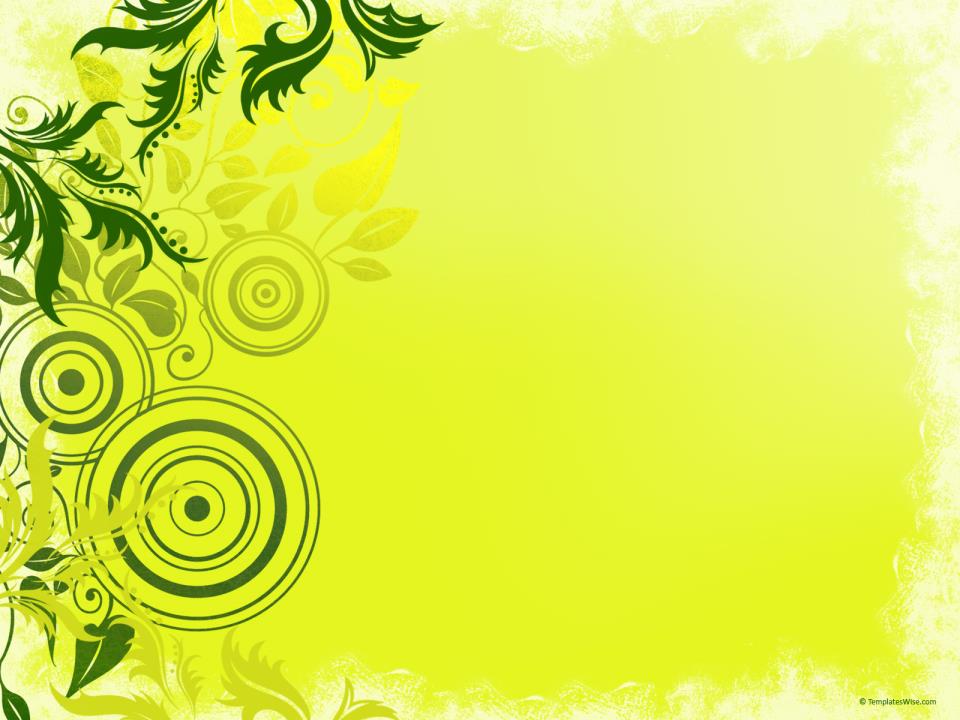 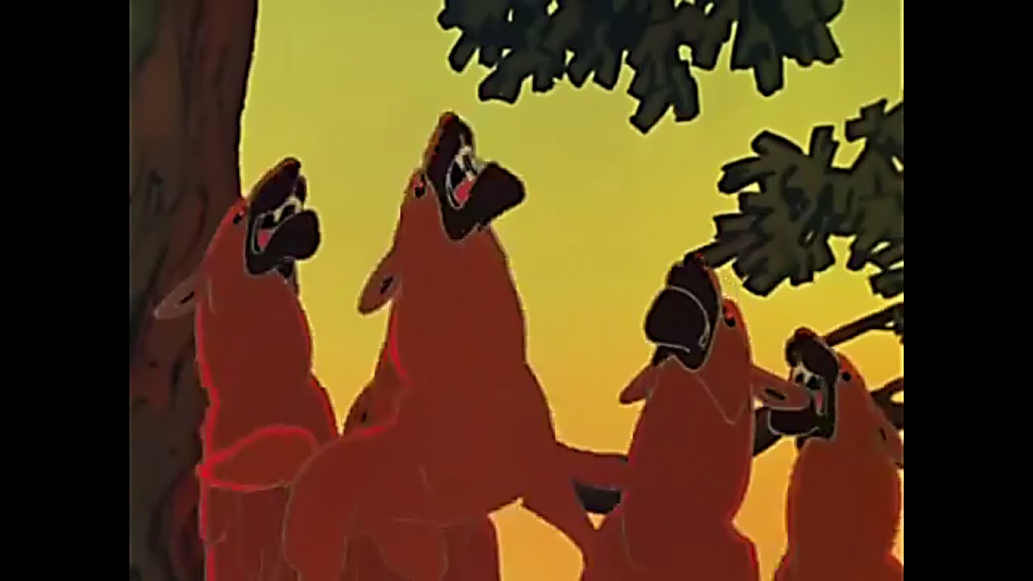 Кто пошел войной 
на народ Маугли?
Рыжие Дикие Со­баки
[Speaker Notes: Кто пошел войной на народ Маугли? (Рыжие Дикие Со­баки.)]
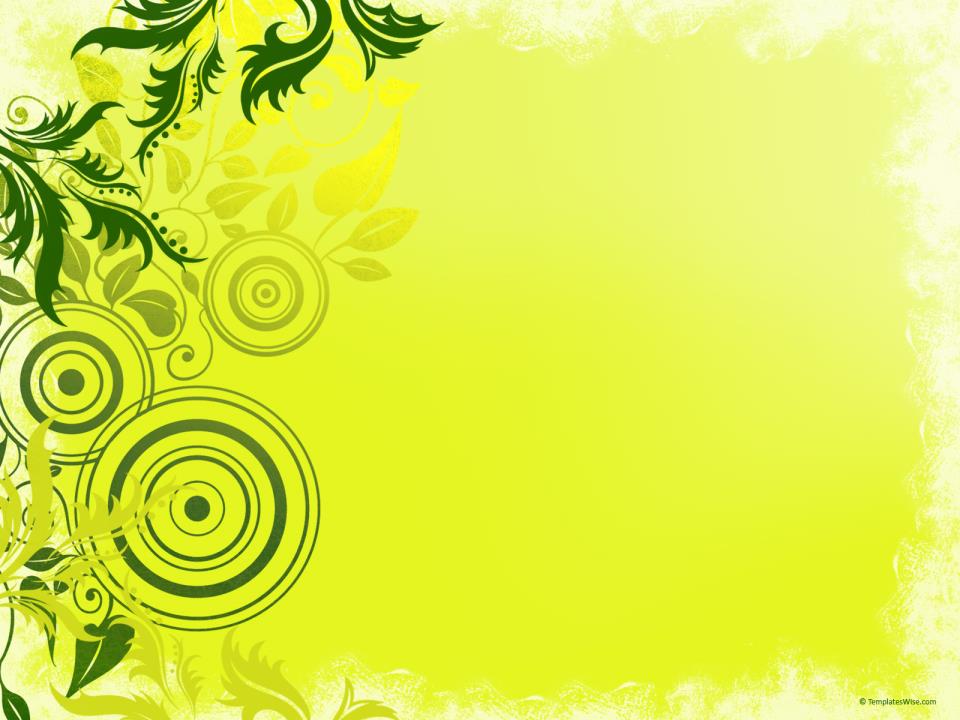 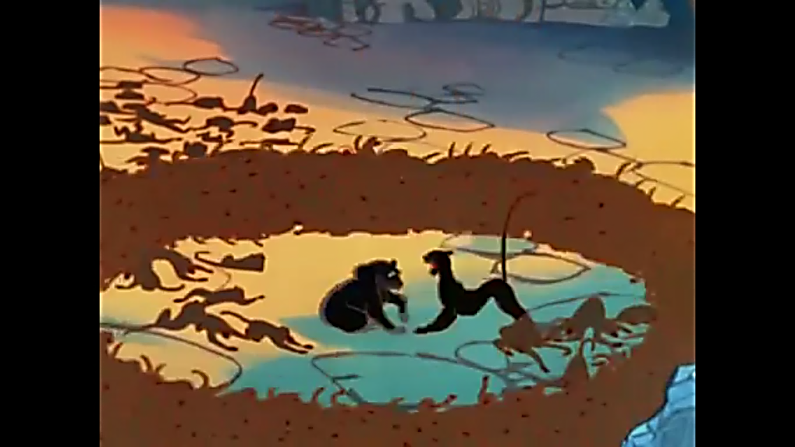 Кто помог Маугли выбраться из западни, 
в которую его за­гнали Бандар-Логи?
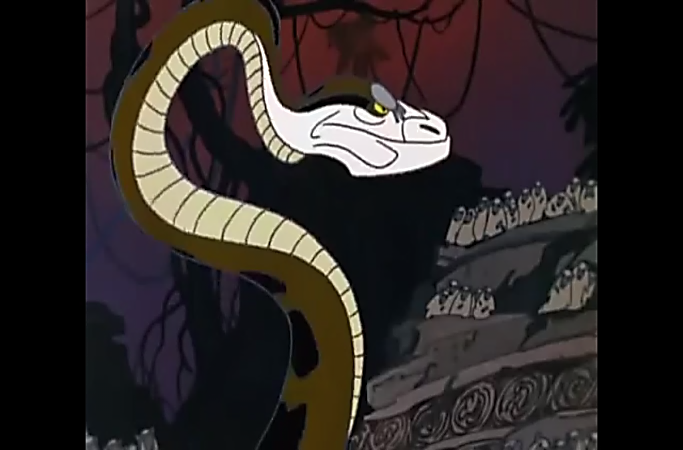 (Каа, Балу, 
Багира)
[Speaker Notes: Кто помог Маугли выбраться из западни, в которую его за­гнали Бандар-Логи (Каа, Багира и Балу.)]
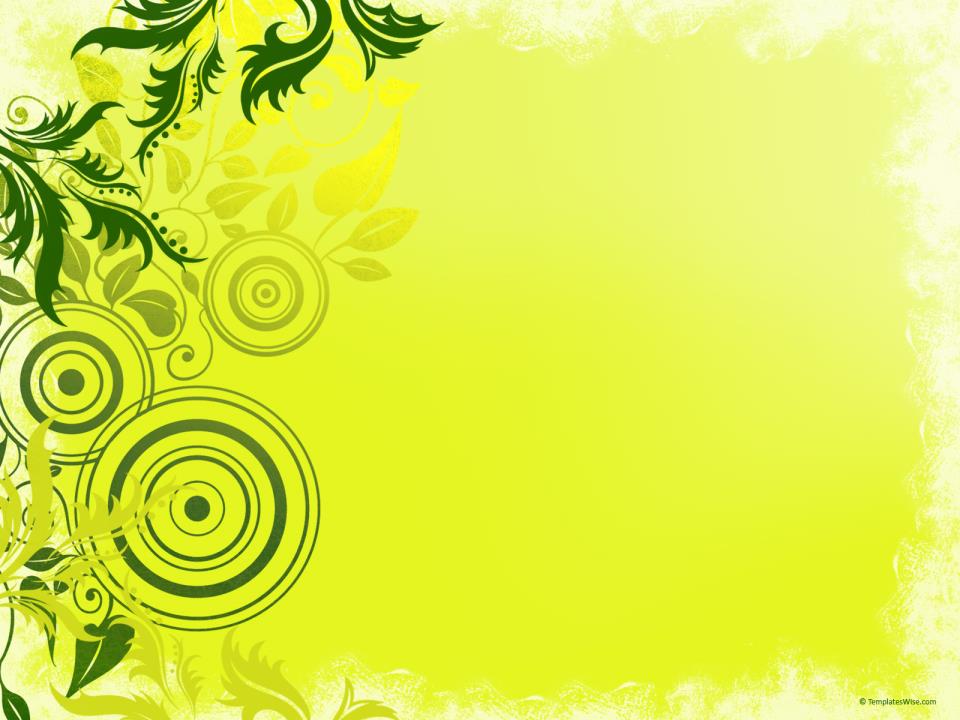 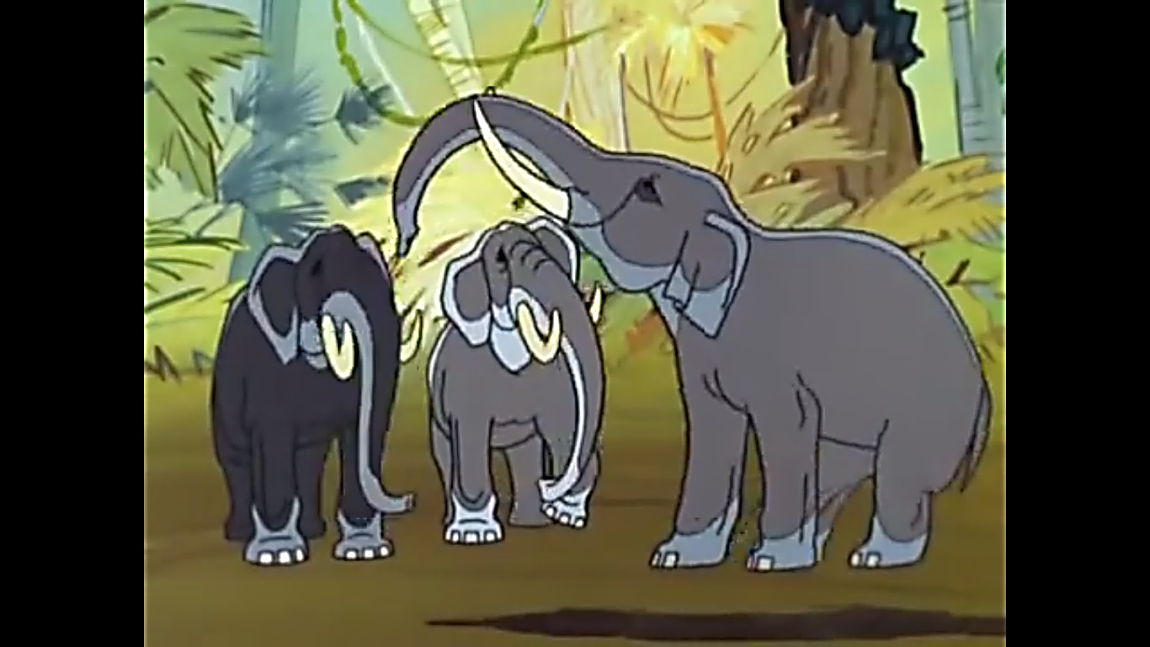 Кто был Хозяином 
джунглей?
Слон Хатхи
[Speaker Notes: Кто был Хозяином джунглей? (СлонХатхи.)]
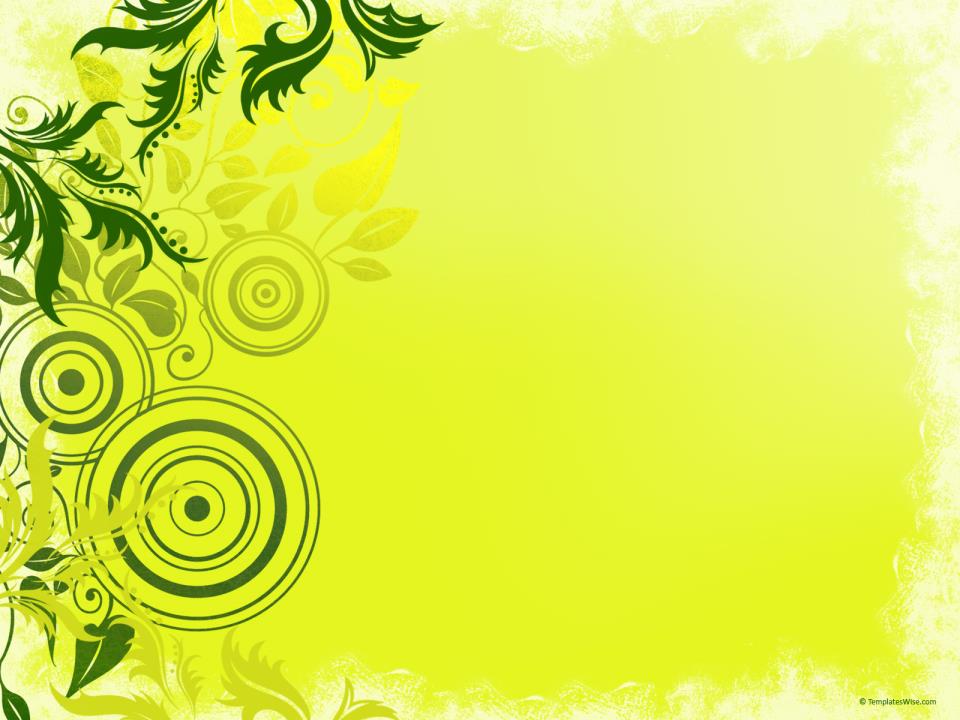 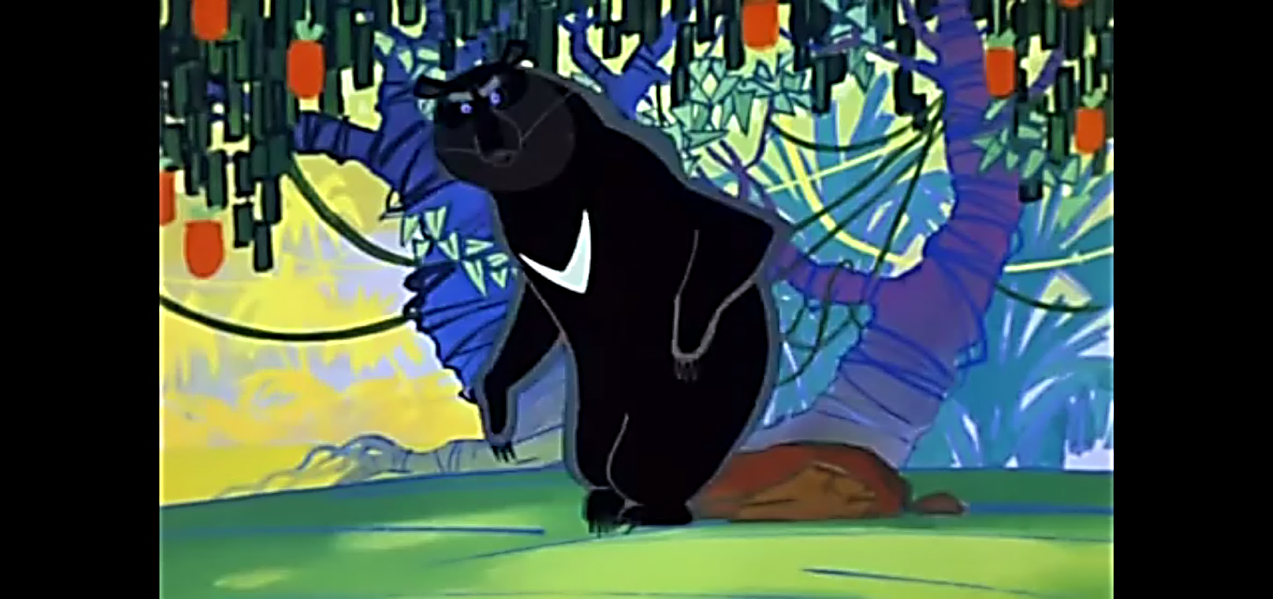 Кто обучал волчат
 Закону джунглей?
Старый медведь Балу
[Speaker Notes: Кто обучал волчат Закону джунглей? (Старый медведь Балу.)]
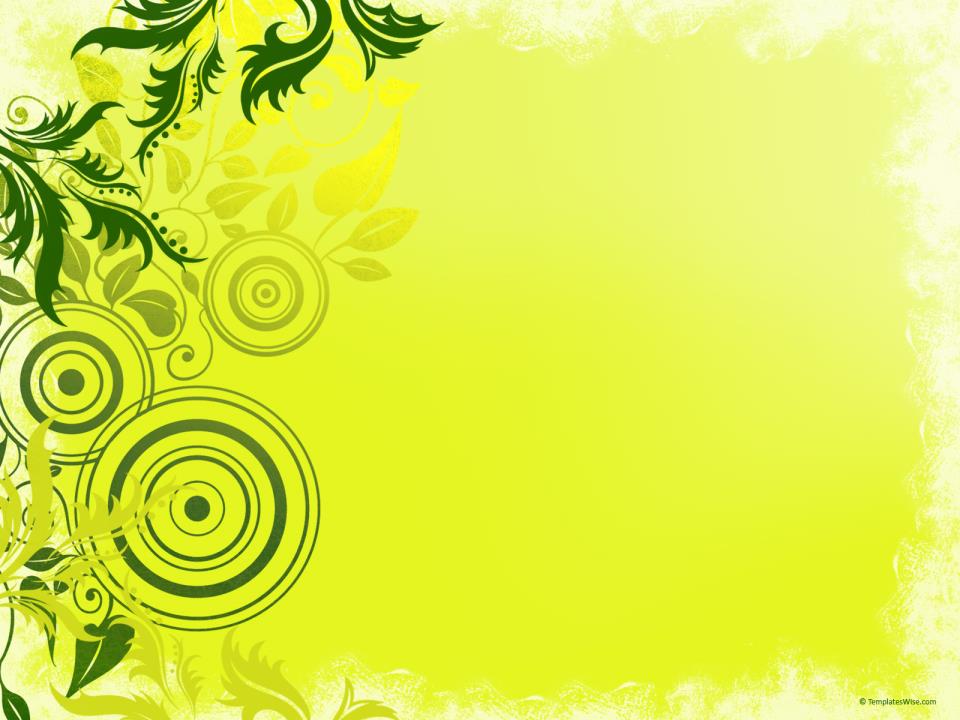 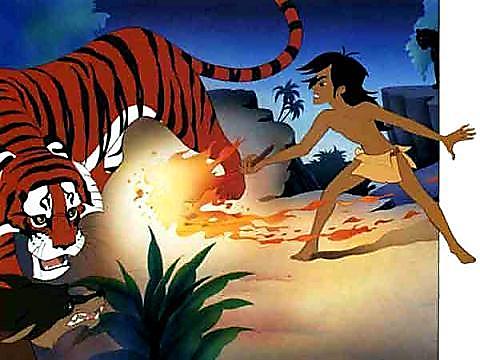 Что называла Багира «Крас­ным цветком»?
Красный цветок - огонь
[Speaker Notes: Что называла Багира «Крас­ным цветком»? (Огонь.)]
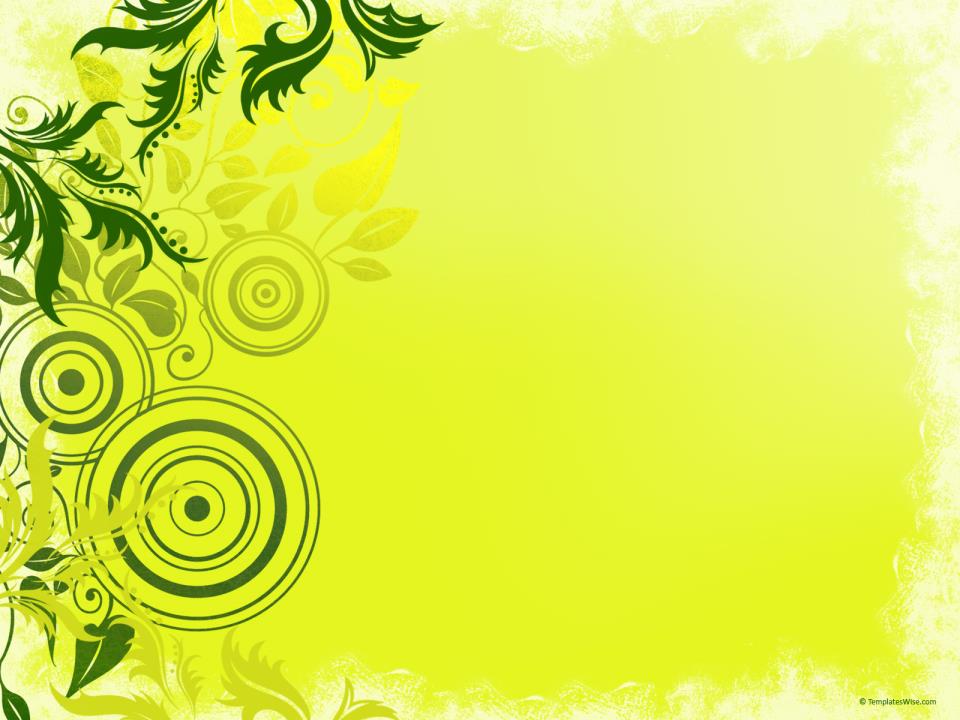 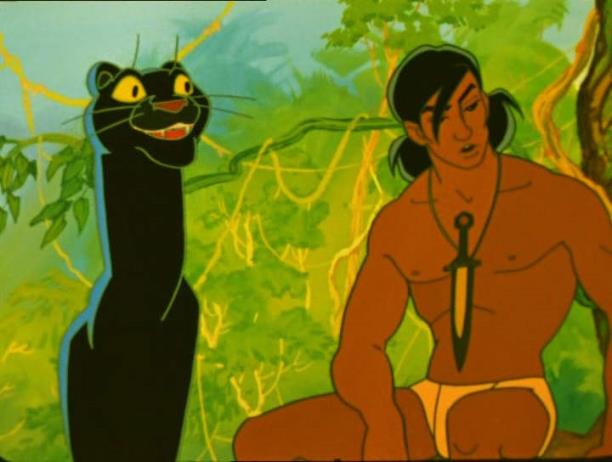 Как обращалась 
Багира к Ма­угли?
Маленький Брат
[Speaker Notes: Как обращалась Багира к Ма­угли? (Маленький брат)]
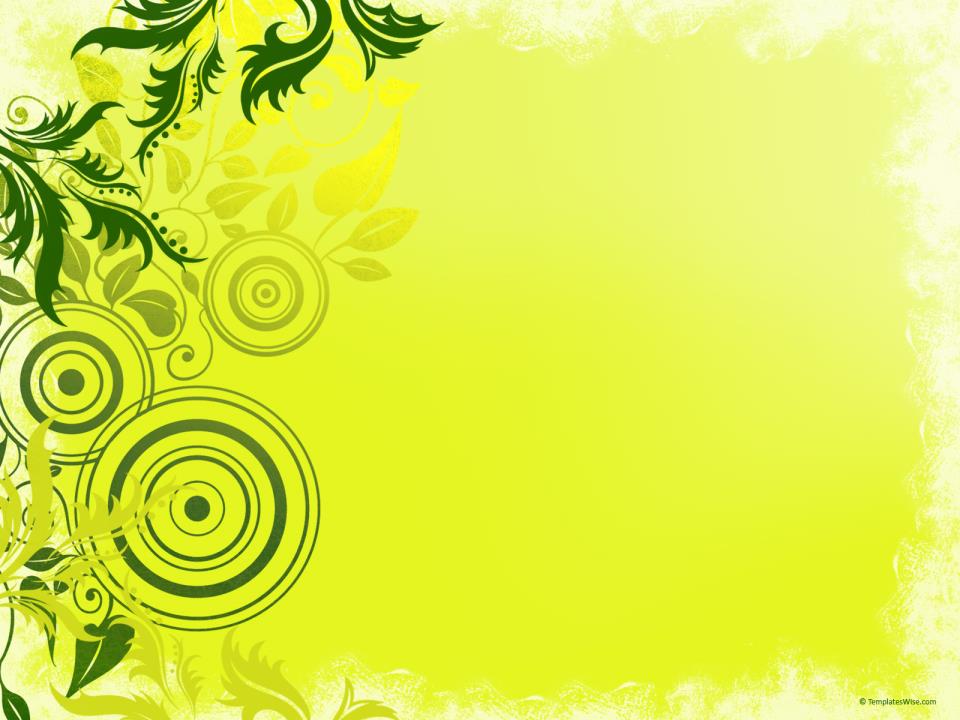 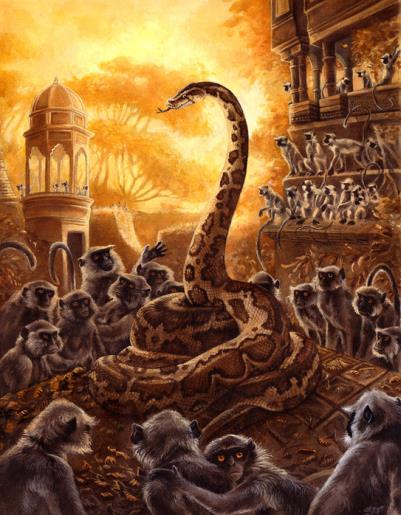 Кого больше всего боялись Бандар-Логи? Почему?
Уда­ва Каа: они боялись его гипно­тизирующего взгляда.
[Speaker Notes: Кого больше всего боялись Бандар-Логи? Почему?  (Уда­ва Каа: они боялись его гипно­тизирующего взгляда.)]
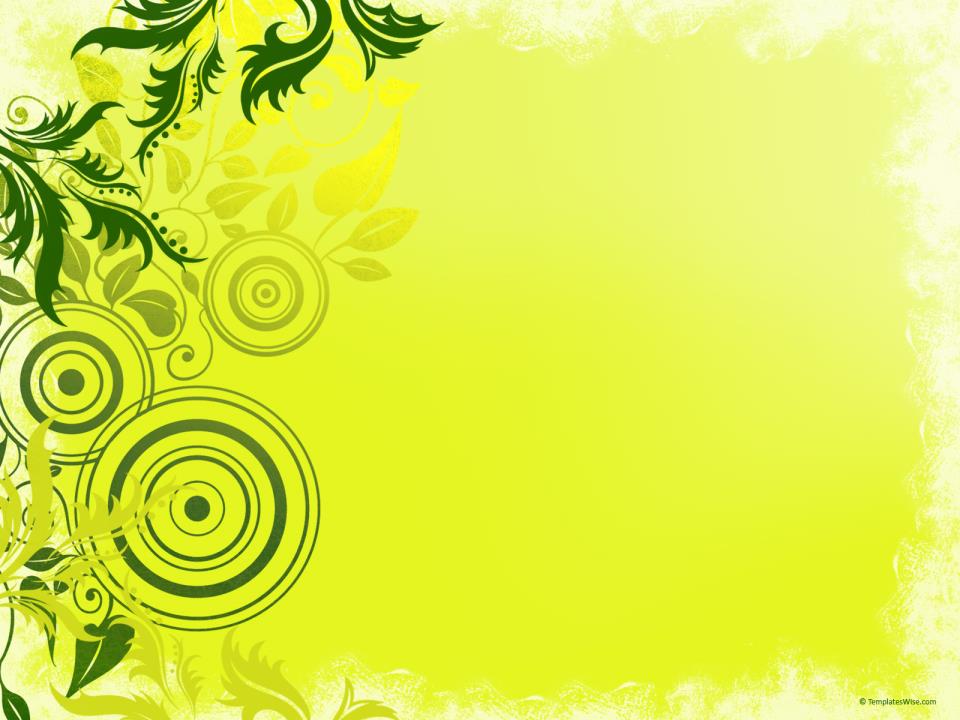 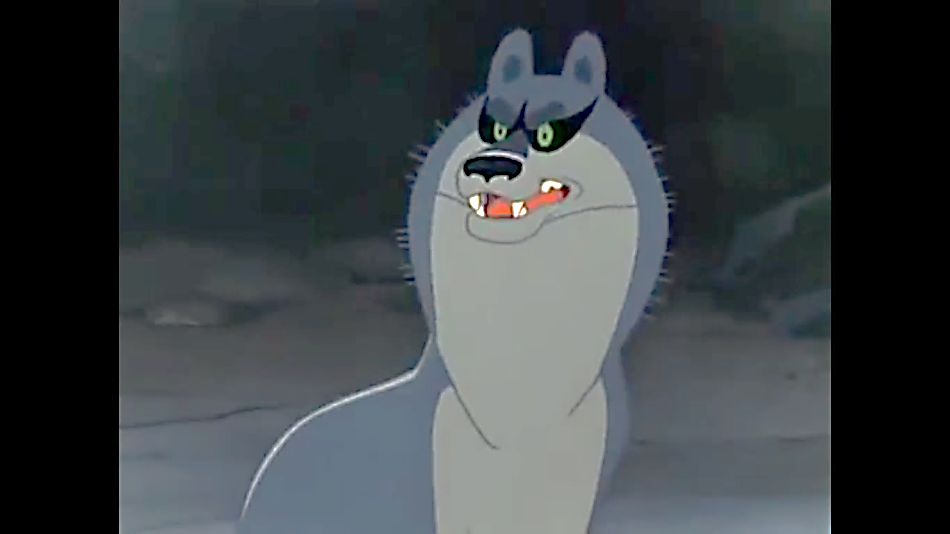 Как звали волка-отца, 
чьё семейство вырастило Маугли?
Акела
[Speaker Notes: Как звали волка-отца, чьё семейство вырастило Маугли? (Акела)]
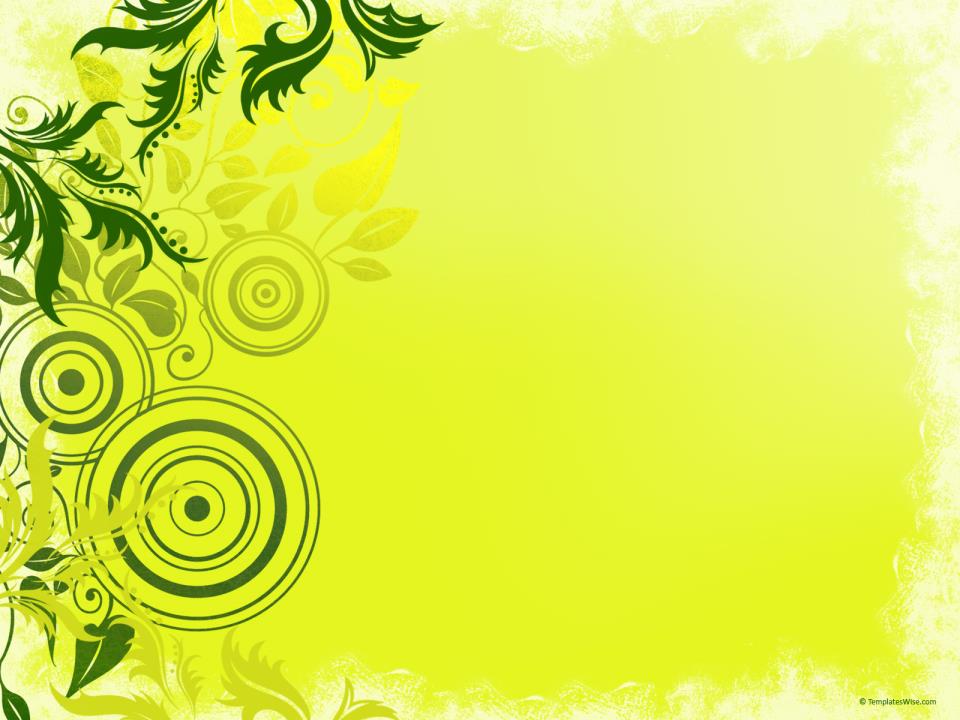 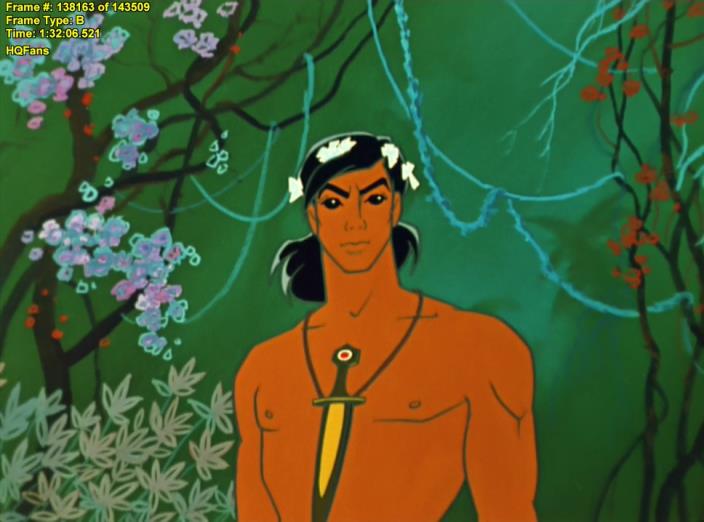 Маугли остался в джунглях или всё-таки вернулся к людям?
[Speaker Notes: Маугли остался в джунглях или всё-таки вернулся к людям?]
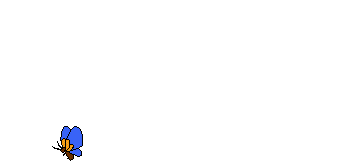 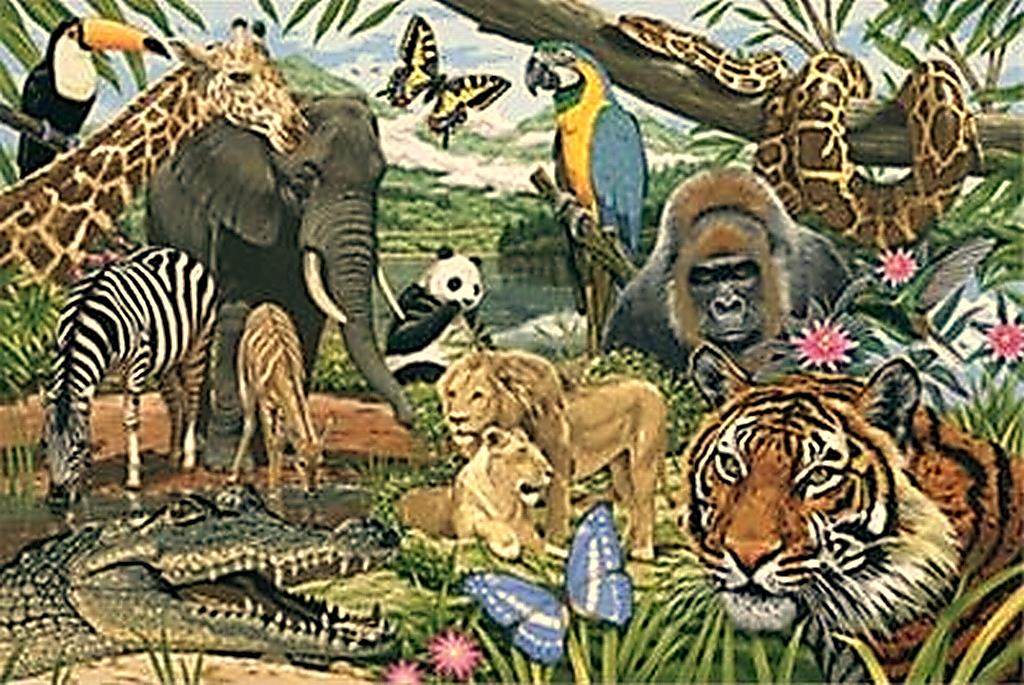 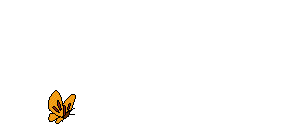 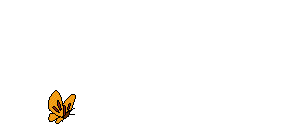 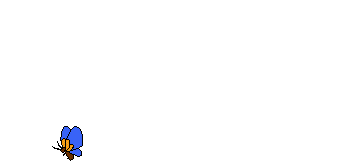 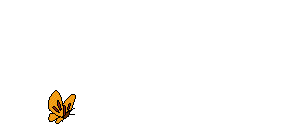 Спасибо 
за внимание!
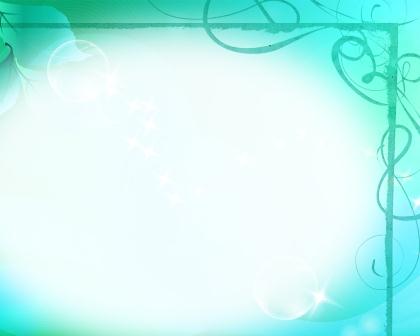 Источники ресурсов 

http://www.e-progress.com.ua/biographies/redyard-kipling/ - Портрет и биография Р.Киплинга
http://www.myshared.ru/slide/49393/ - биография
http://skazki.blox.ua/2010/08/Detskie-skazki-Kiplinga.html – Маугли
http://spoki.tvnet.lv/muzika/Veco-laiku-multifilmas/118685 – Балу
http://www.bankreceptov.ru/skazki/skazki-0030.shtml – Тигр Шер-хан
http://little-discoveries.blogspot.ru/2011/11/blog-post.html - Пантера Багира
http://www.zoroastrian.ru/node/1243 - Удав Каа
http://www.inoforum.ru/forum/index.php?showtopic=99649&st=30 - Мать-Волчица, Ракша
http://multiki.arjlover.net/info/maugli.cd1.avi.html, http://znichka.com/post178955170 – всё остальное, скопированы из мультфильма